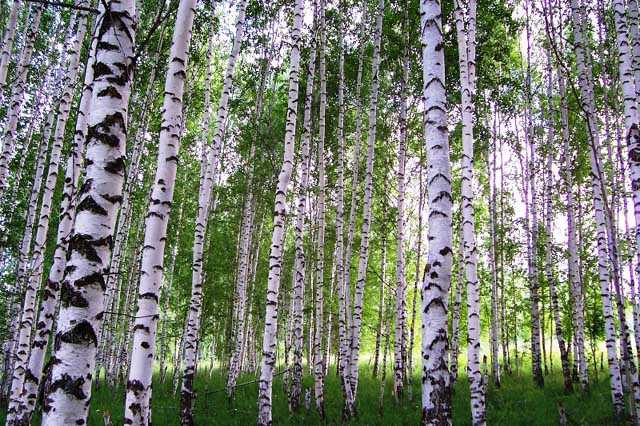 О Красавице Русского леса
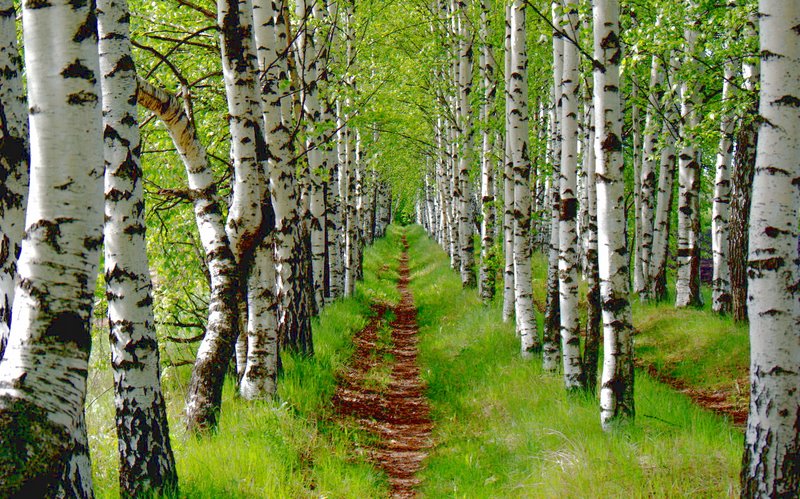 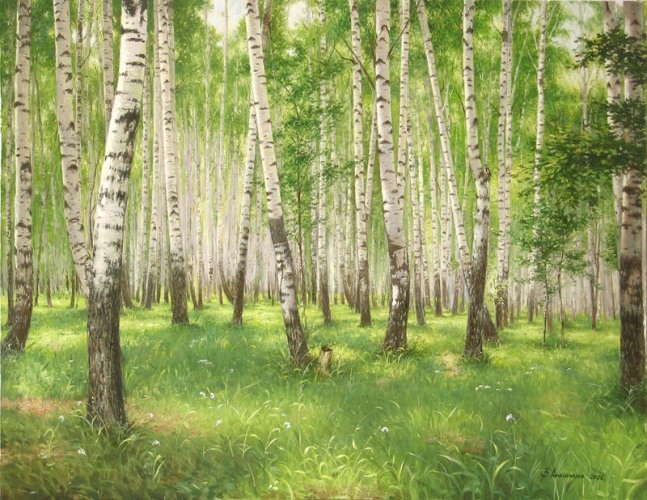 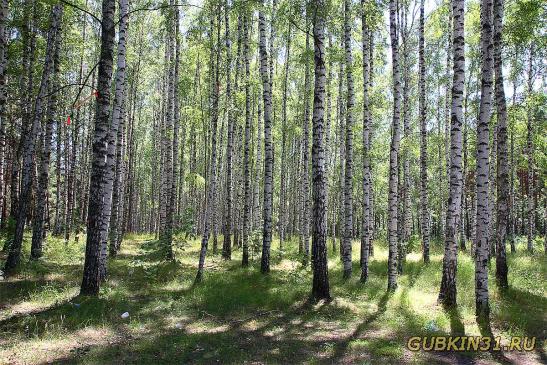 В деревнях кое-где еще по-прежнему девушки водят хороводы под напев народной песни «Во поле береза стояла, во поле кудрявая стояла...».
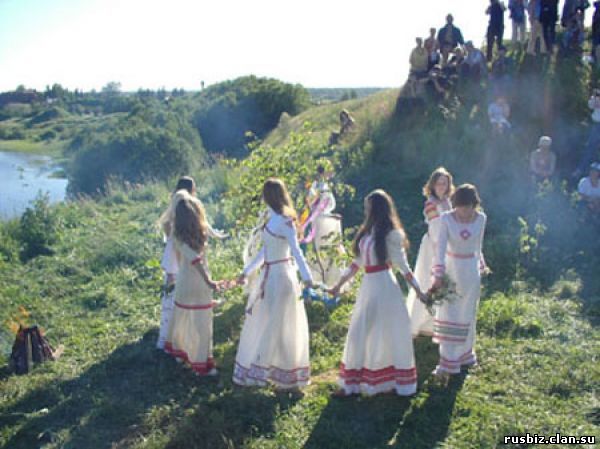 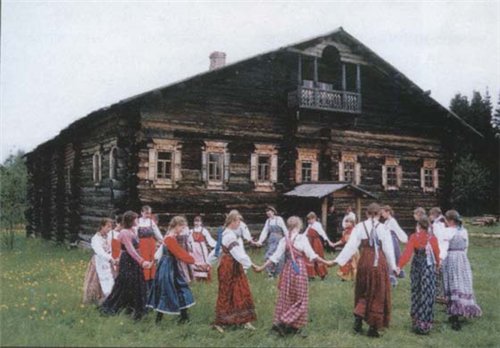 Приятно и радостно ходить в березовом лесу в грибную пору.
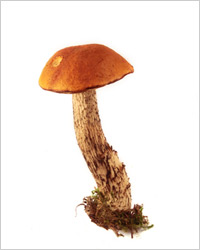 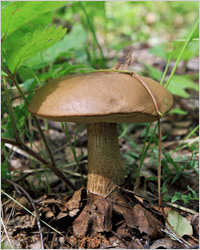 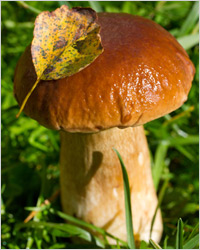 Праздник русской берёзки «Семик».
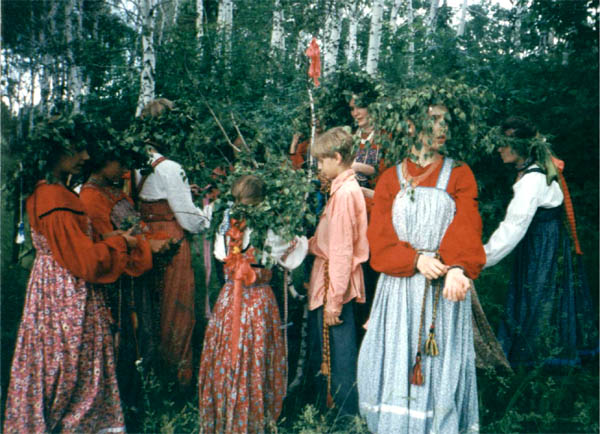 Праздник русской берёзки «Семик».
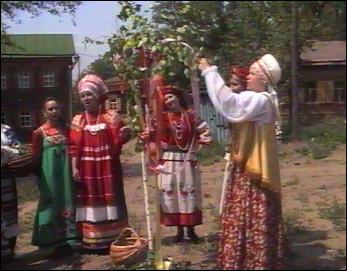 Деревянные свистульки из березы
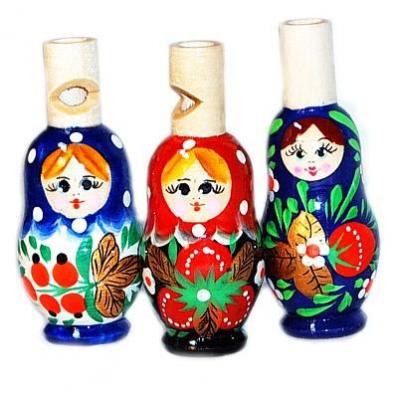 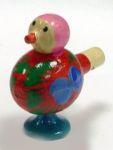 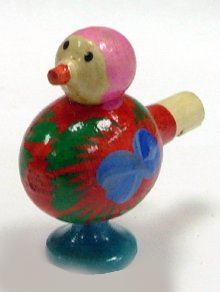 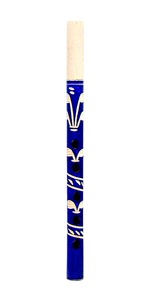 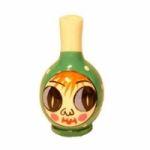 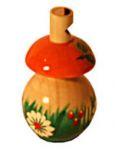 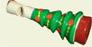 Изделия из бересты
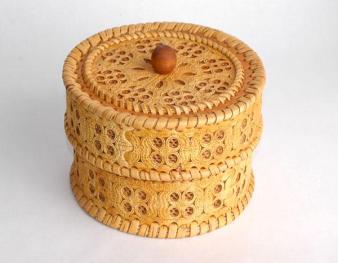 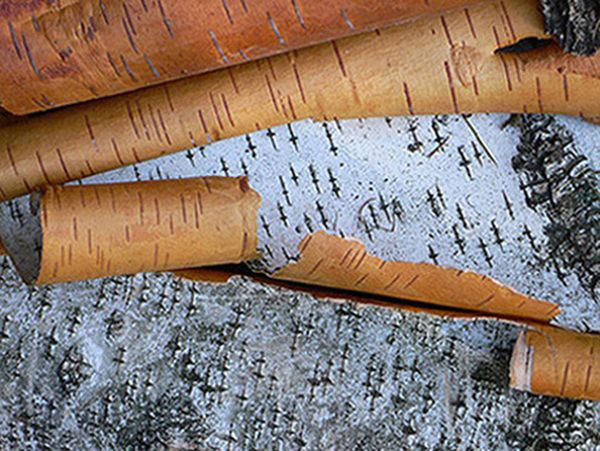 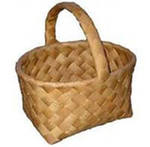 Изделия из бересты
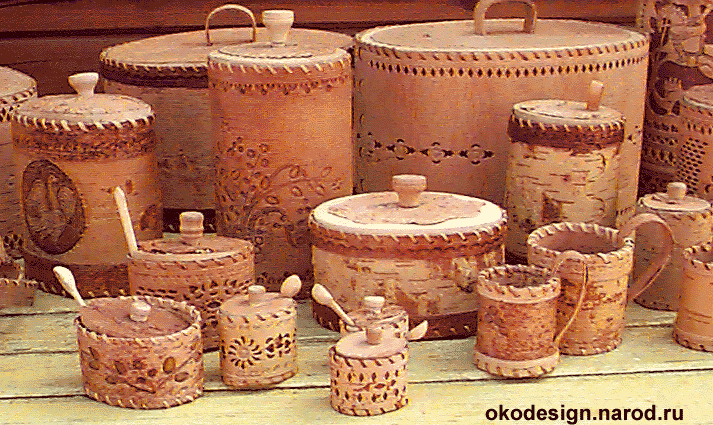 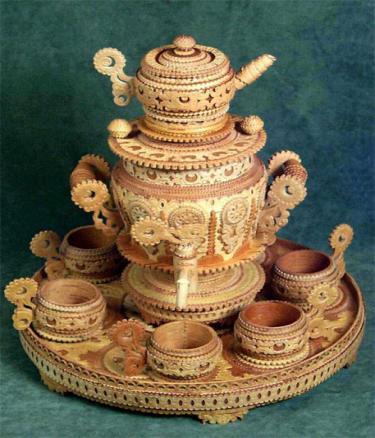 Древнерусские берестяные грамоты
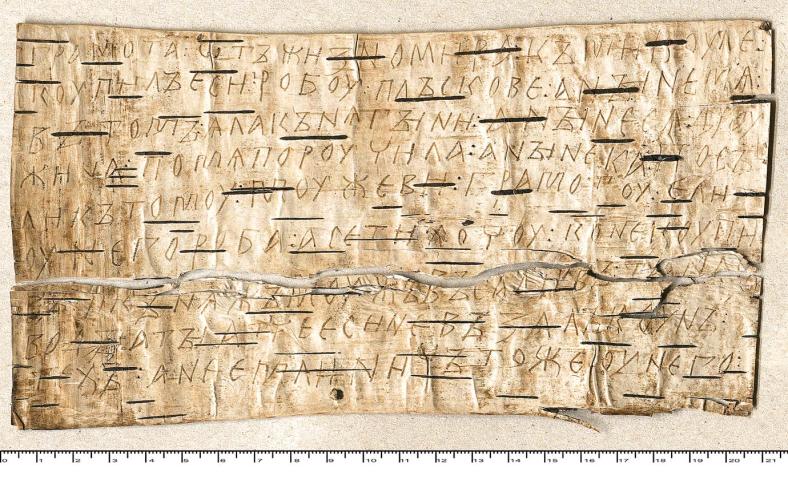 Берестяны́е гра́моты, письма и записи на коре берёзы — памятники письменности Древней Руси XI—XV вв.
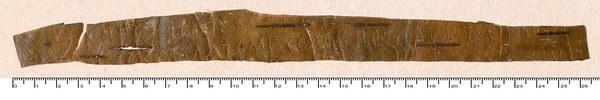 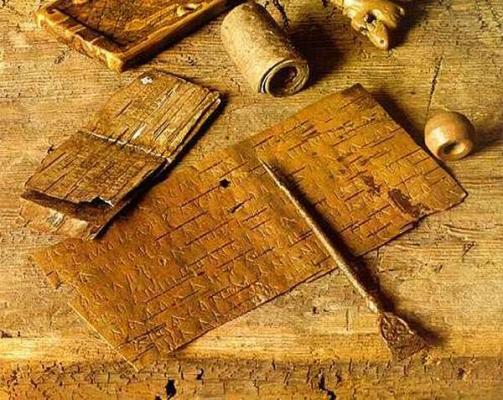 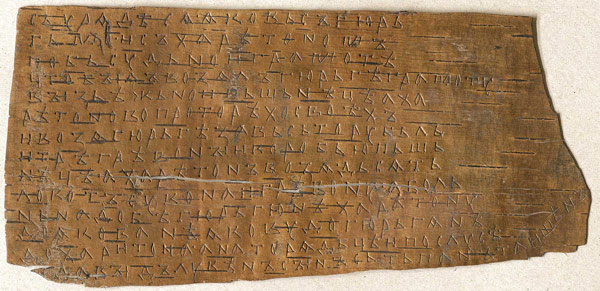 О соке березы.
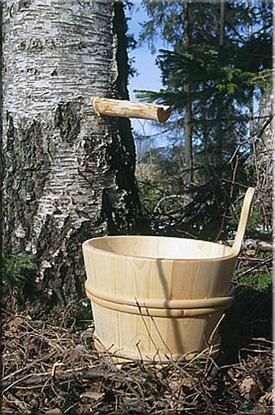 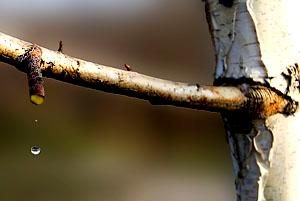 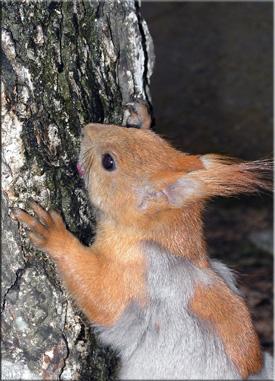 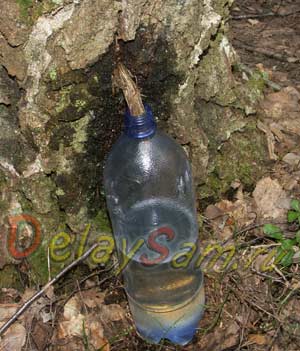 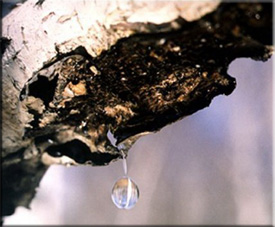 И. И. Левитан«Березовая роща».
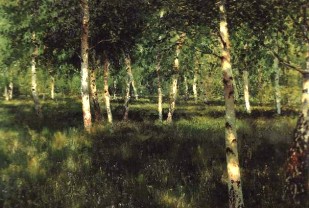 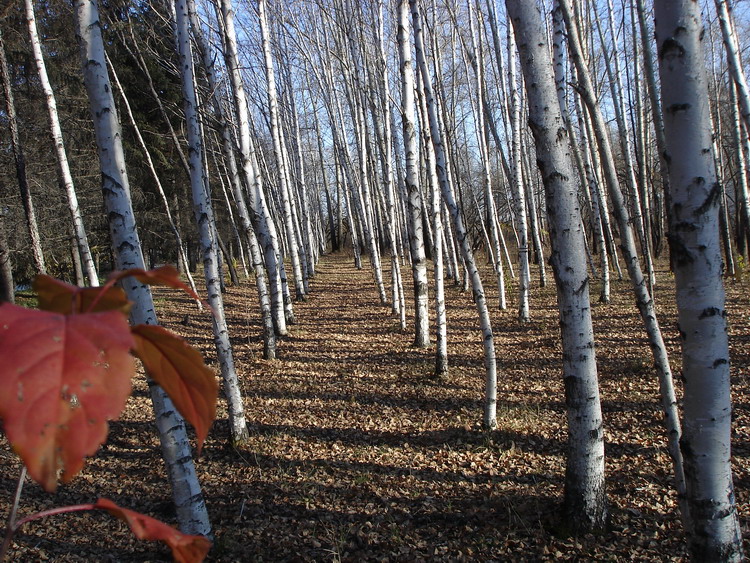 Женский хореографический ансамбль «Березка»
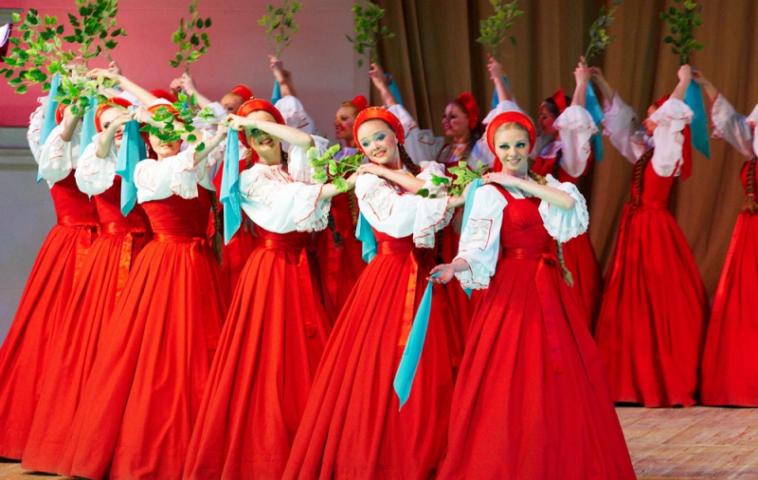 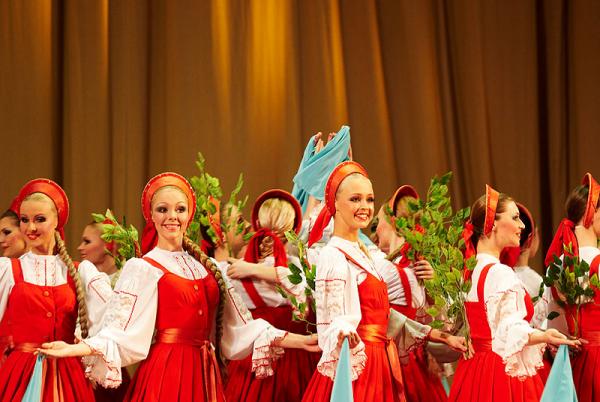 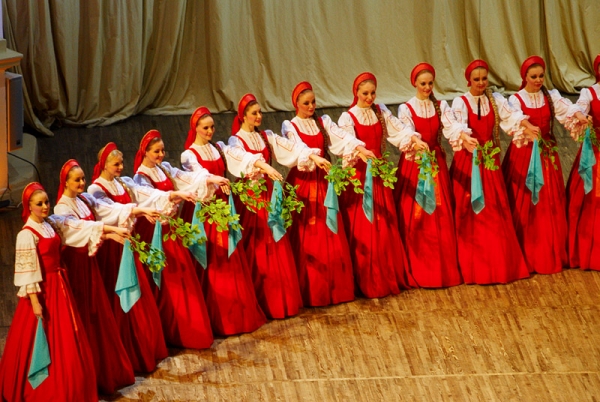 Берегите лесную красавицу! «Охранять природу – значит охранять Родину» М.М.Пришвин.
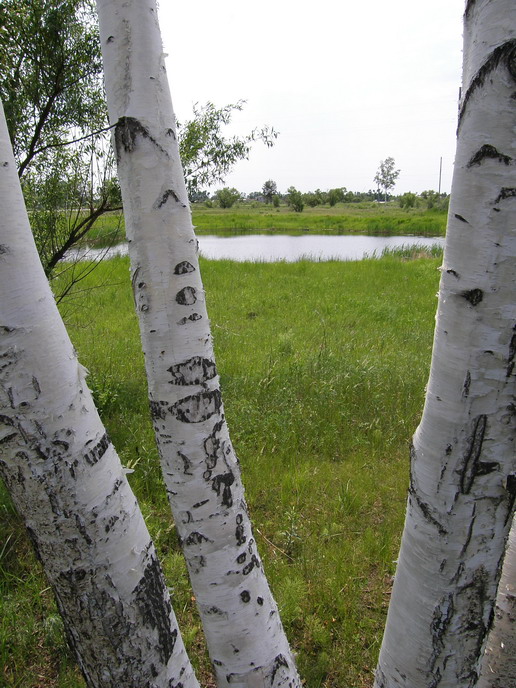